Fisiologi
Siklus Menstruasi
Tasha Anindya Syafa - 1810211068
Tutorial B1
Siklus Menstruasi
Merupakan siklus reguler yang dapat dianggap sebagai persiapan periodik untuk fertilisasi dan kehamilan. Siklus ini bervariasi waktunya dengan rata-rata adalah 28 hari (Ganong, 2012)
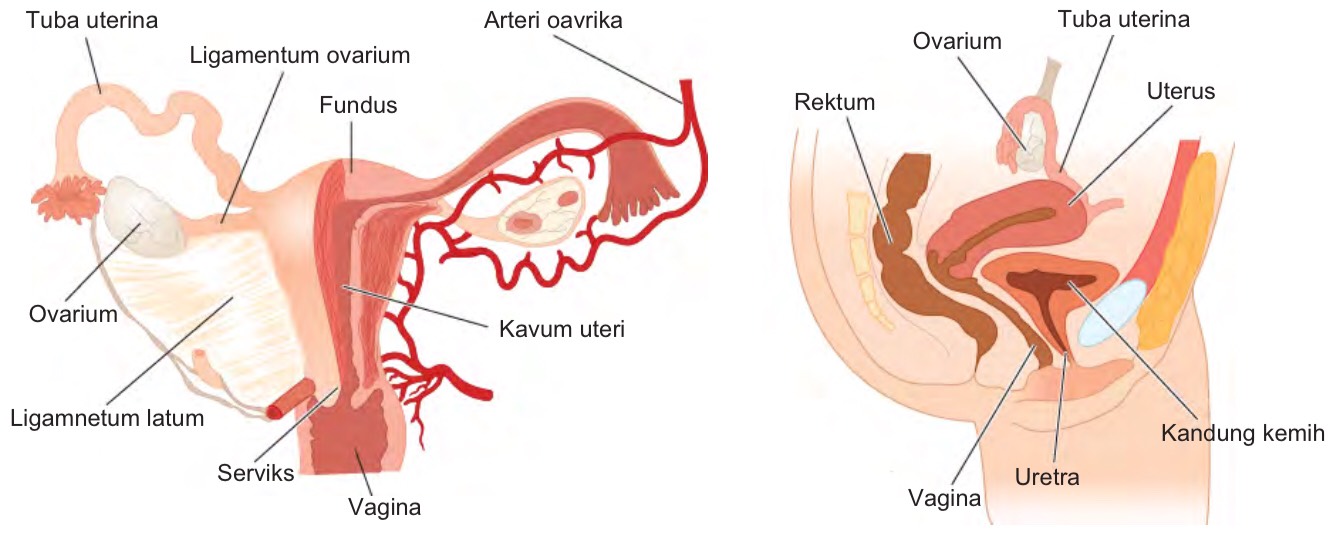 Siklus menstruasi
SIKLUS OVARIUM
SIKLUS UTERUS
Fase Proliferasi
Fase Sekretori
Fase Menstruasi
Fase Folikular
Fase Luteal
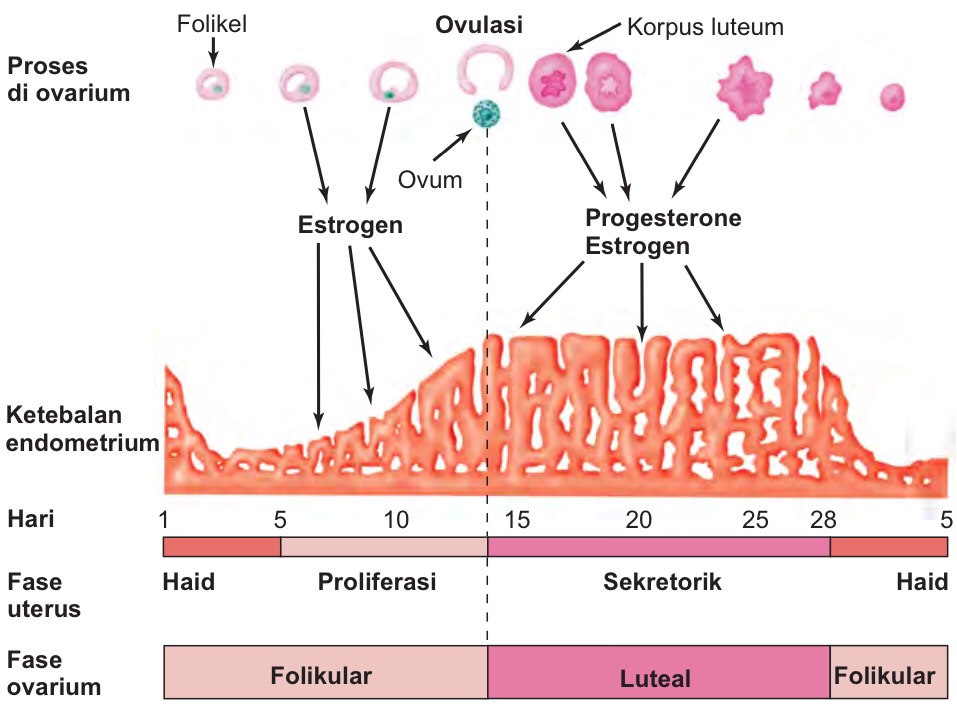 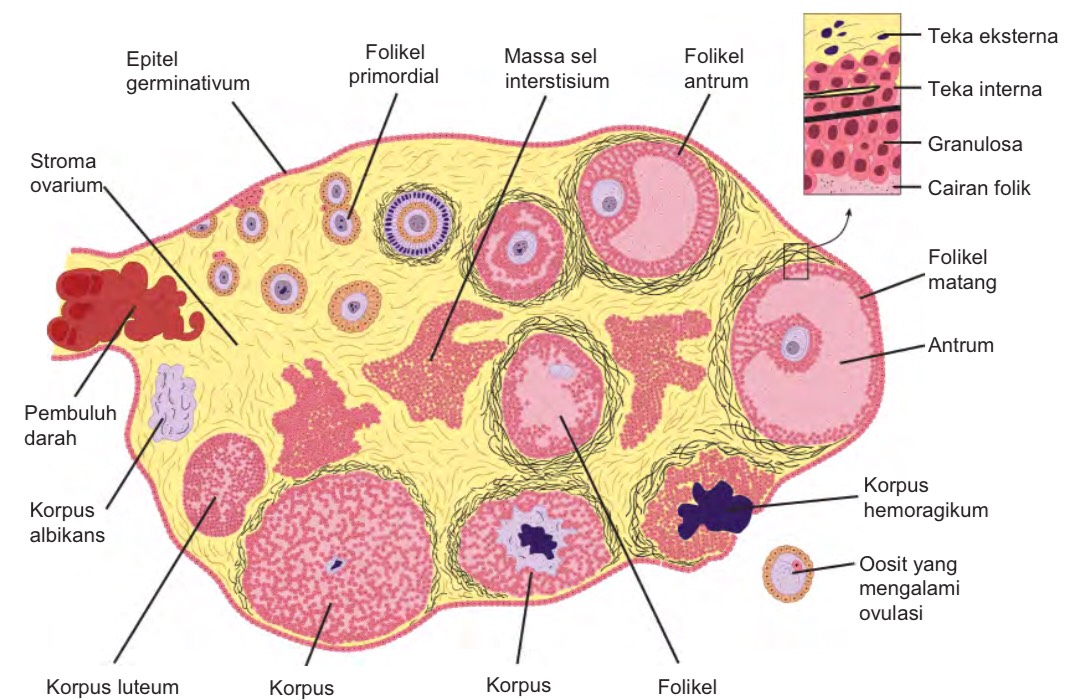 SIKLUS OVARIUM
Fase Folikular
Proses pembentukan folikel matang (folikel de graff)
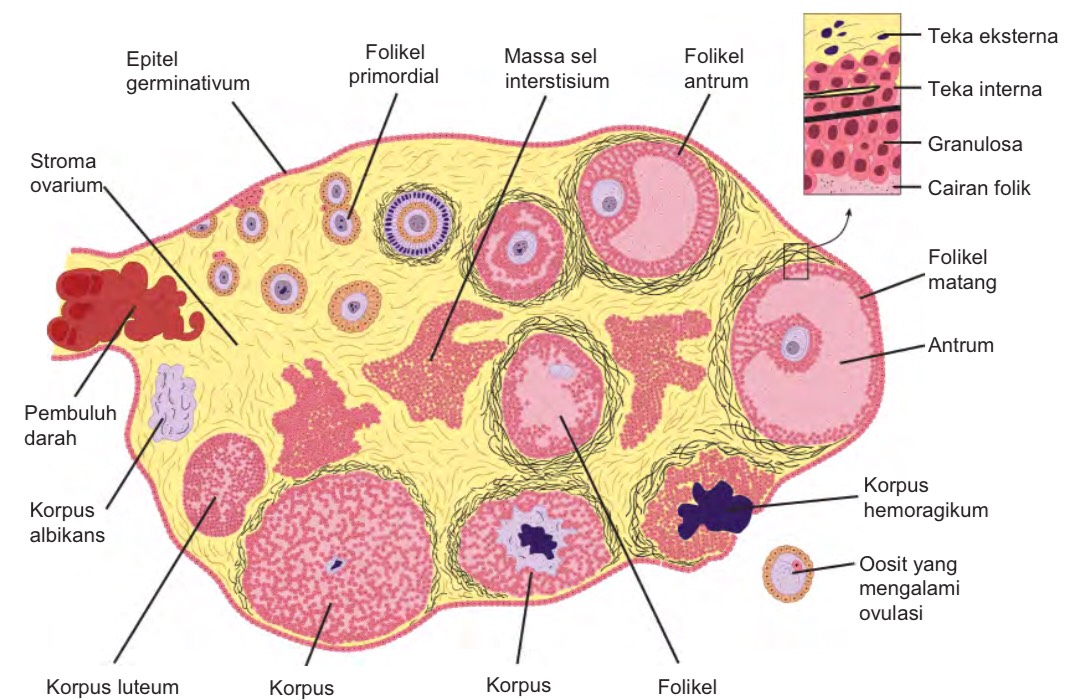 Fase Luteal
Fase setelah terjadi pecahnya folikel matang yang membebaskan oosit (ovulasi), relative konstan selama 14  hari (range 12-15 hari)
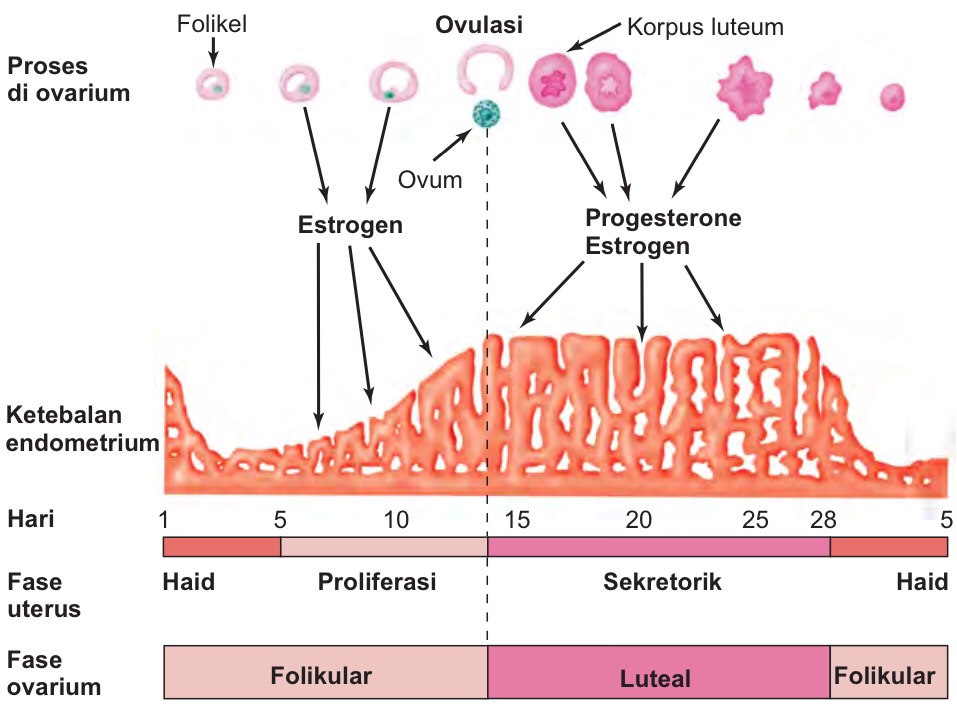 SIKLUS OVARIUM
Selama perkembangan janin, ovarium mengandung > 7 jt FOLIKEL PRIMORDIAL, namun saat lahir hanya 2 juta ovum yang tidak mengalami involusi. 50% dari 2 juta ovum juga bersifat atretic (degenerasi). 
Satu juta ovum normal akan mengalami Meiosis I  dan masuk ke dalam stadium penghentian dalam profase sampai masa pubertas tiba.
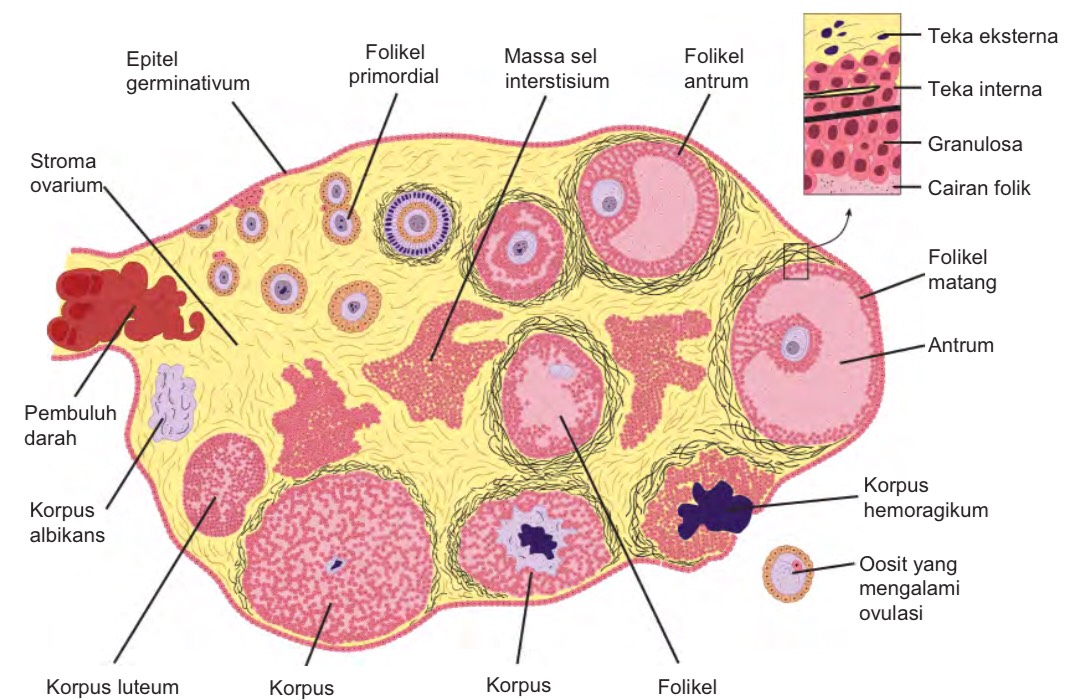 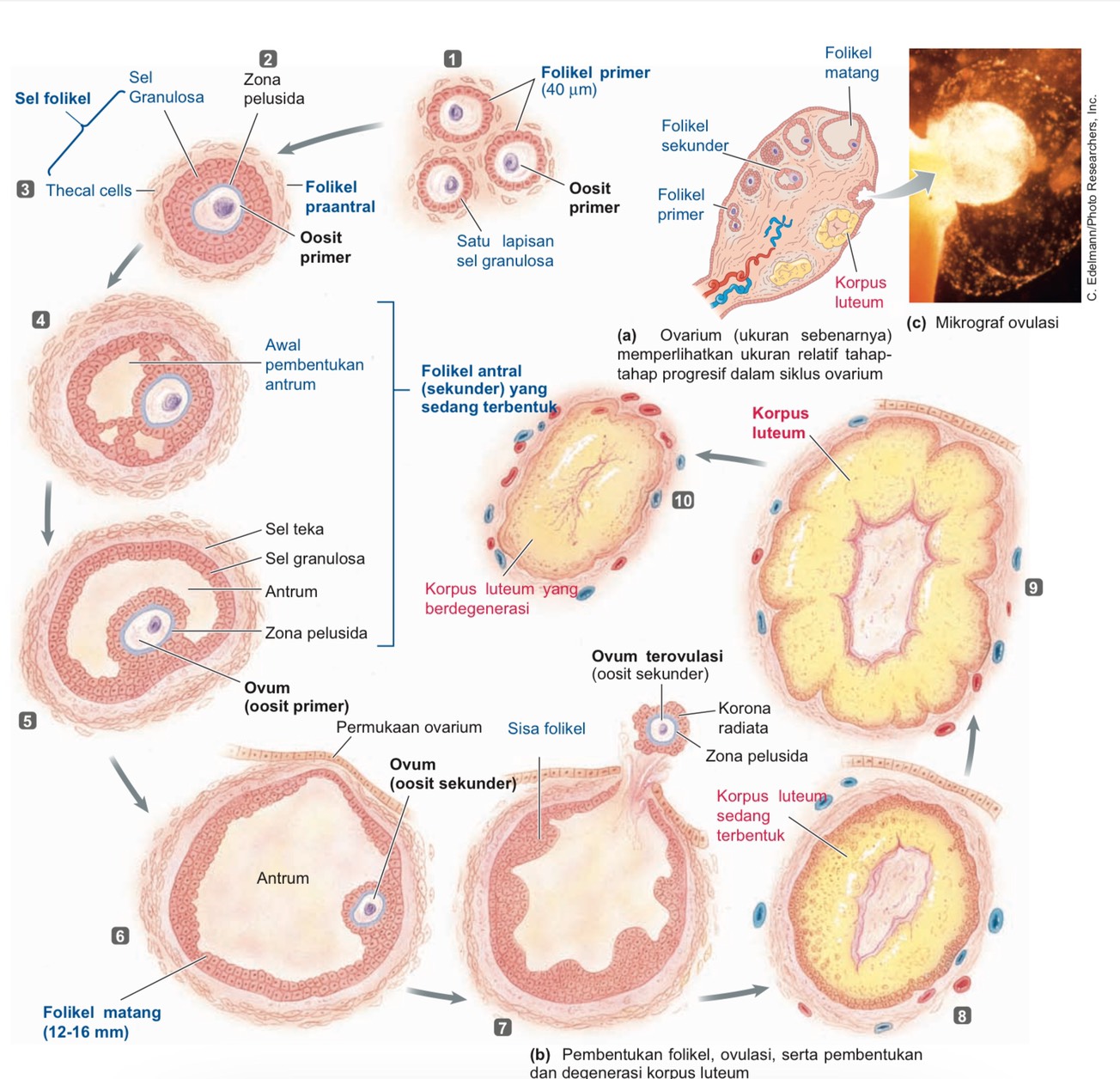 1
Terjadi proliferasi sel granulosa dan terbentuk satu lapisan  sel granulosa yang mengelilingi Oosit  folikel primer 



Sel granulosa mengeluarkan “kulit” untuk membungkus oosit  zona pelusida
2
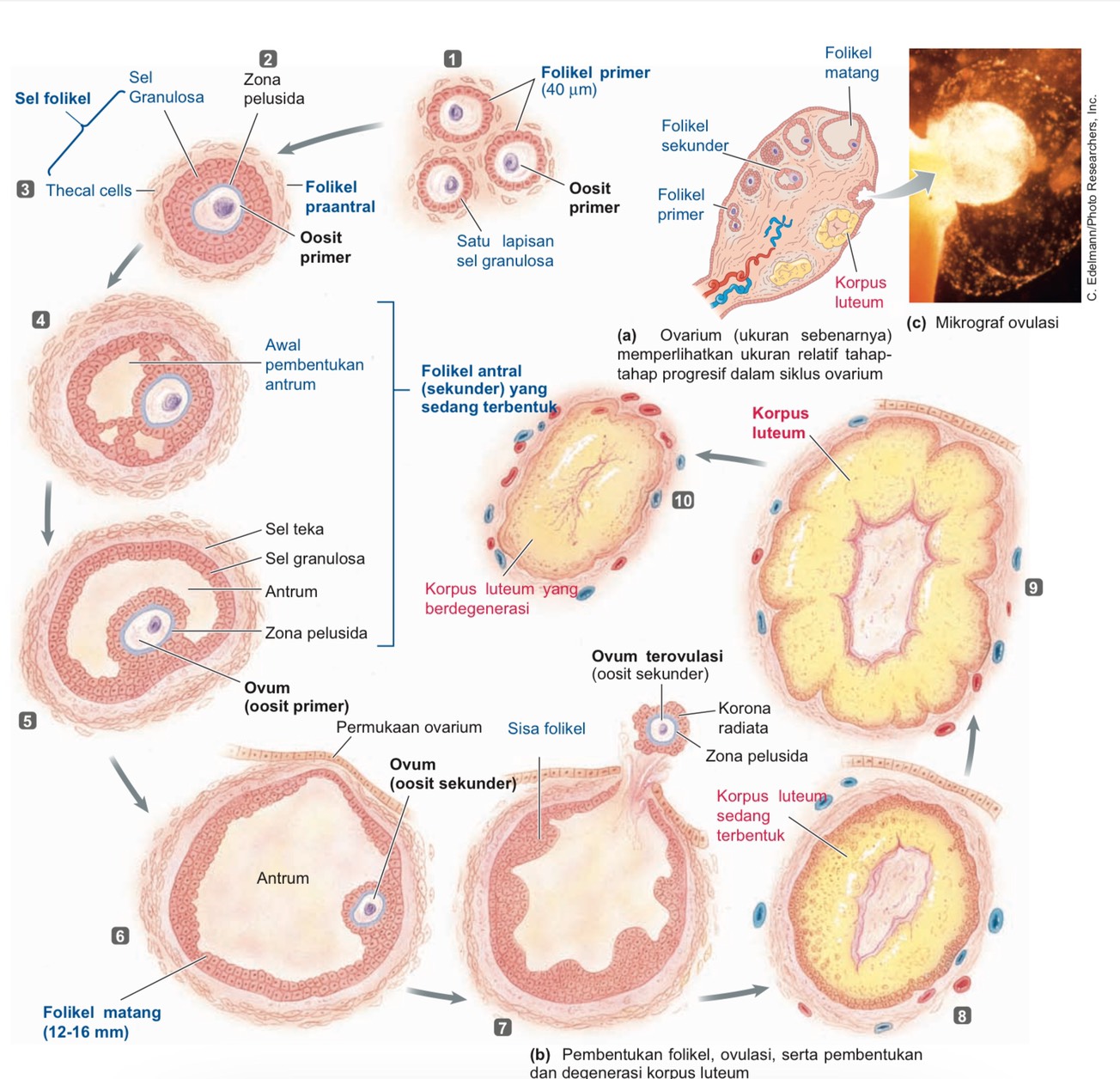 3
Sel granulosa tetap berproliferasi
Jaringan ikat disekitar folikel  berdiferensiasi membentuk sel teka.
Keberadaan sel teka mengubah folikel primer menjadi folikel praantral


Tahap 1 – 3 merupakan tahap gonadotropin-independent
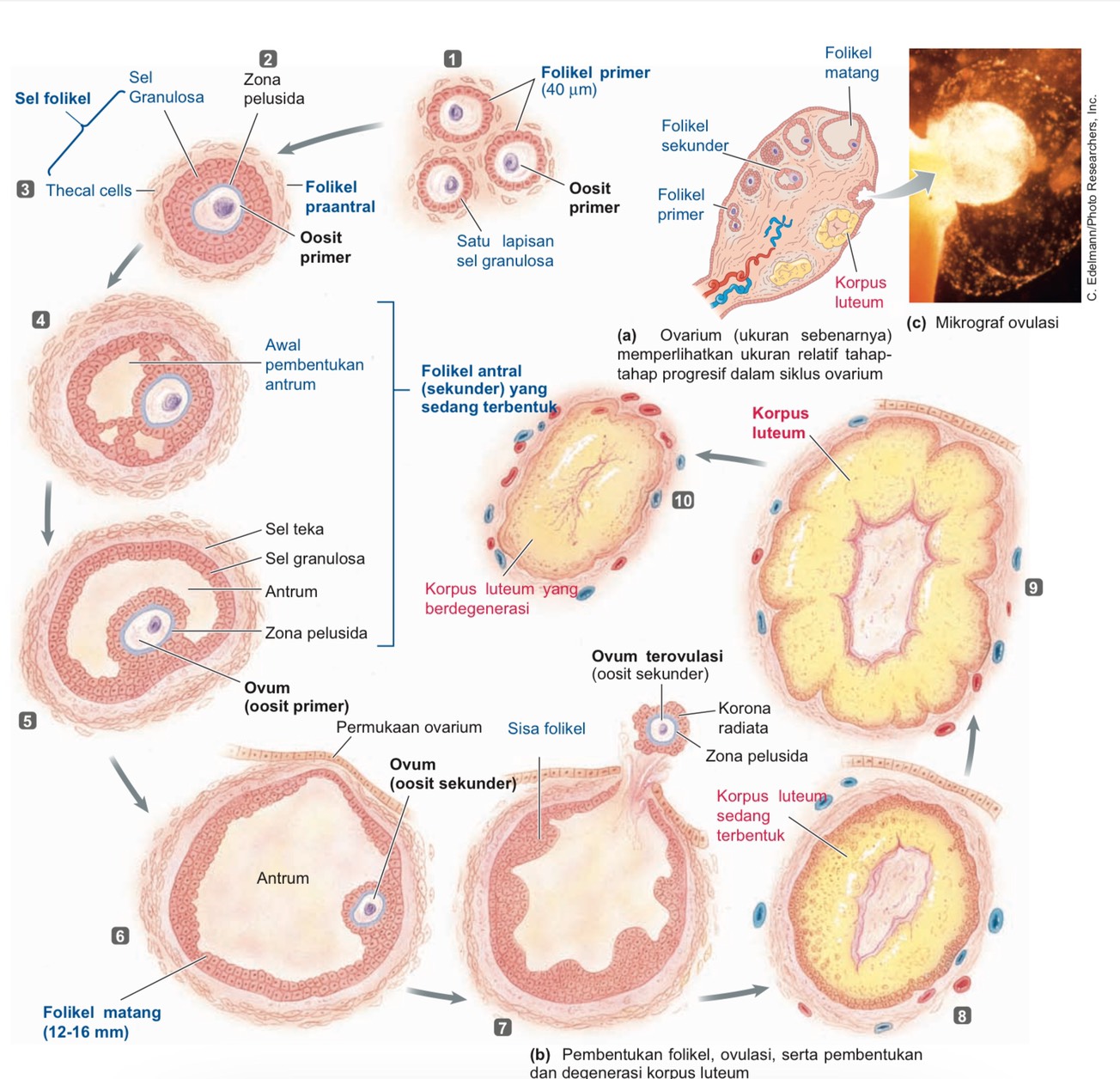 4
Folikel terstimulasi oleh gonadotropin
FSH  sel granulosa
LH  sel teka
Sel granulosa memroduksi estrogen yang mengisi rongga cairan (antrum)



Antrum dalam proses meluas menandakan produksi estrogen meningkat-sedang
5
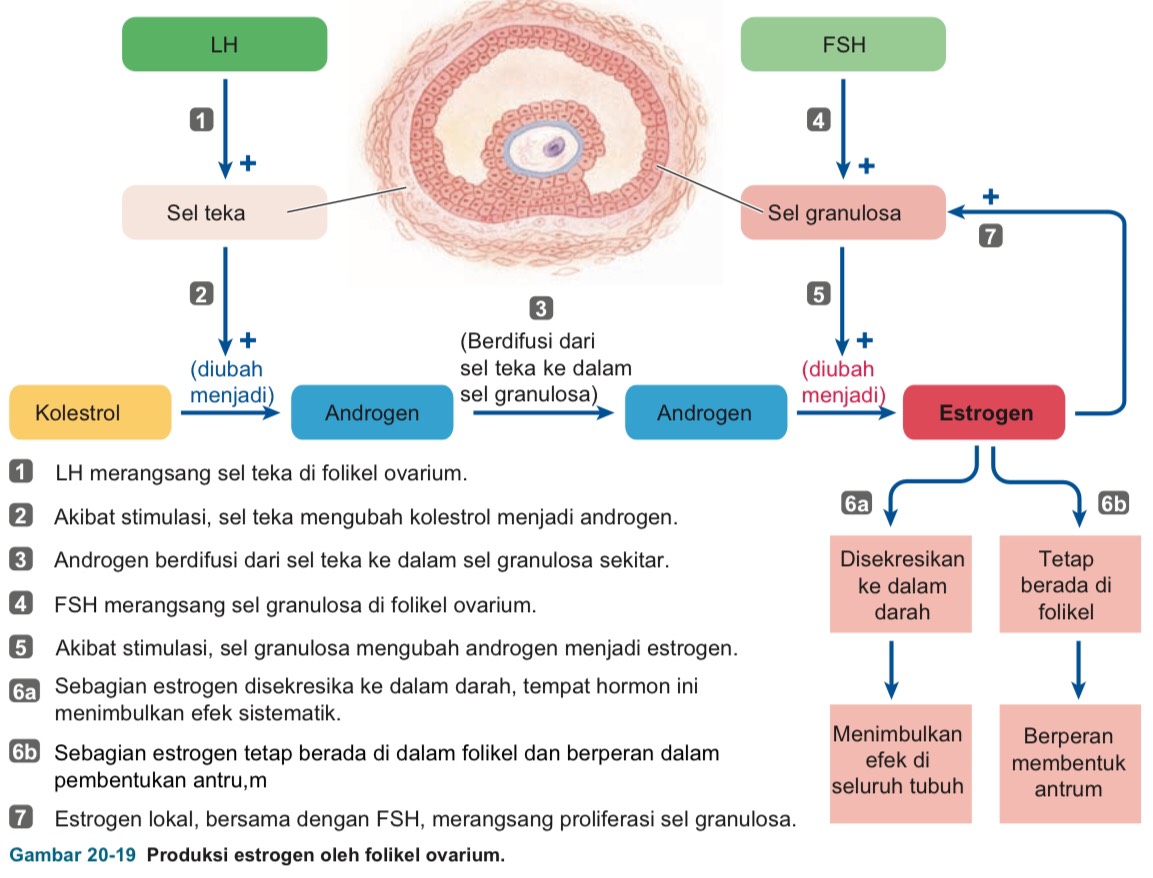 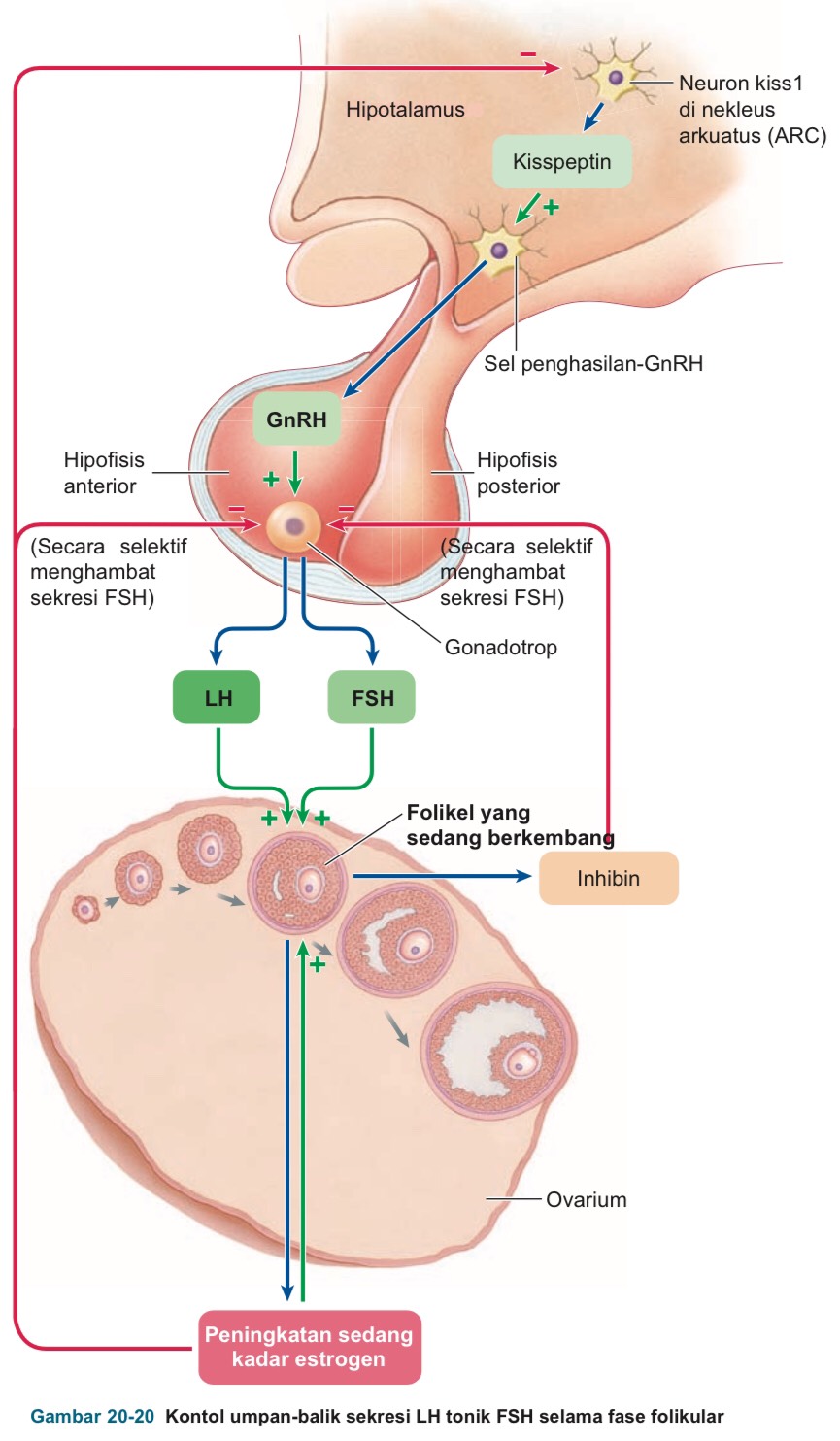 5
Antrum dalam proses meluas menandakan produksi estrogen meningkat-sedang

Peningkatan sedang estrogen menyebabkan peningkatan jumlah reseptor FSH pada folikel kaya estrogen menjadikan dia folikel dominan yang dipengaruhi sangat dipengaruhi FSH 

Peningkatan sedang estrogen menekan sekresi FSH (pada grafik FSH tampak menurun)

Produksi inhibin oleh sel-sel folikel menekan sekresi FSH
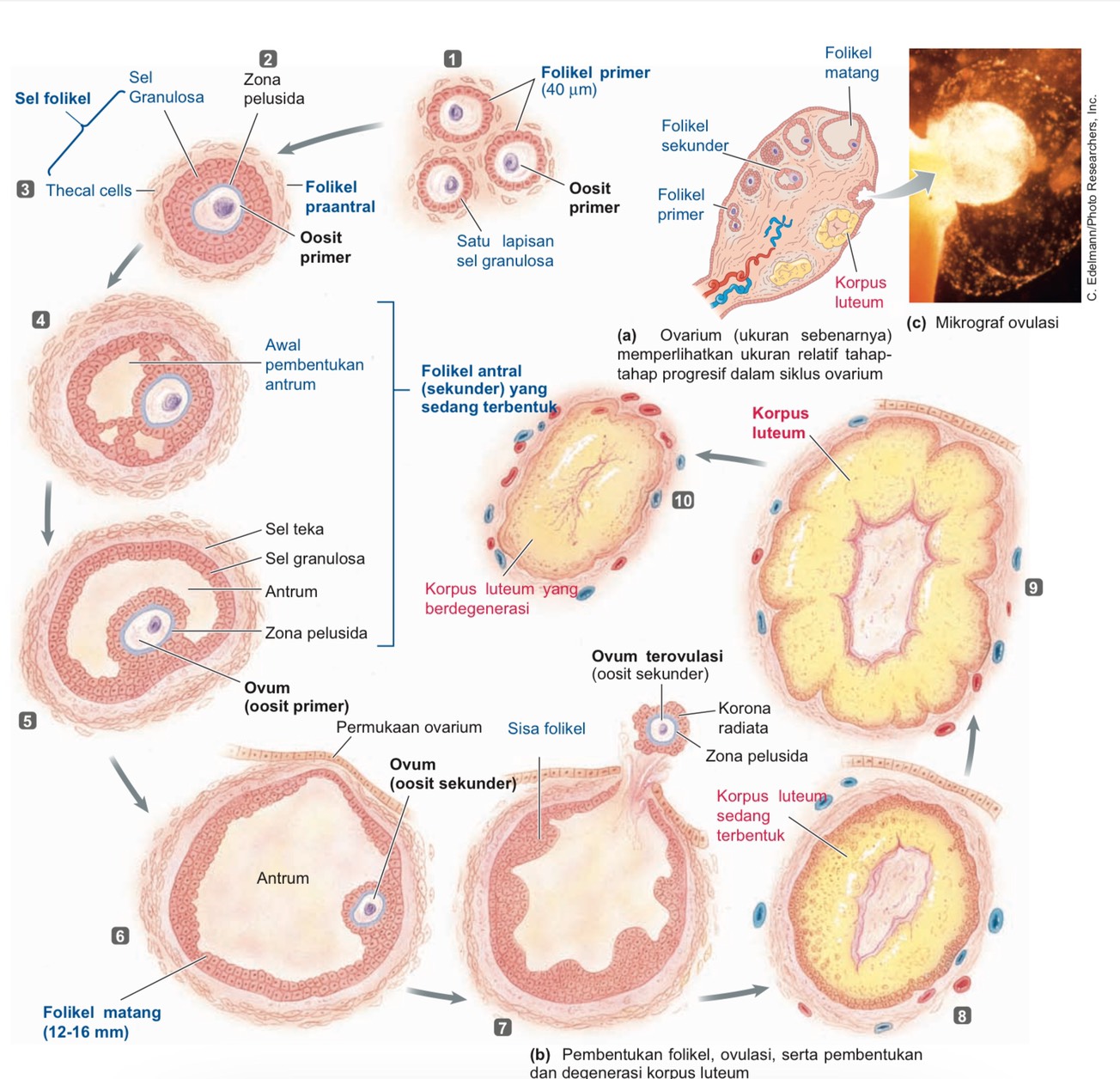 6
Folikel tumbuh lebih cepat akibat pengaruh dominan dari FSH (reseptor FSH folikel ini meningkat)  folikel matang, folikel de graaf
Antrum meluas, folikel matang sangat kaya akan estrogen 
Estrogen tinggi menjadi umpan balik positif sekresi LH, mampu sebabkan lonjakan LH (mid-cycle surge LH).
Oosit menyelesaikan meiosis I
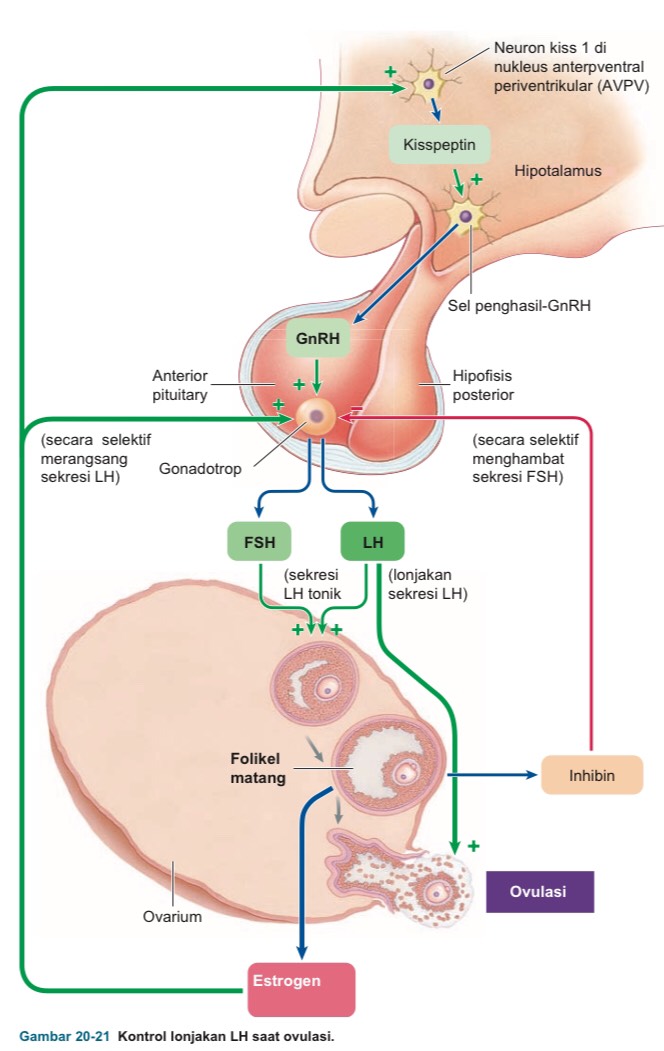 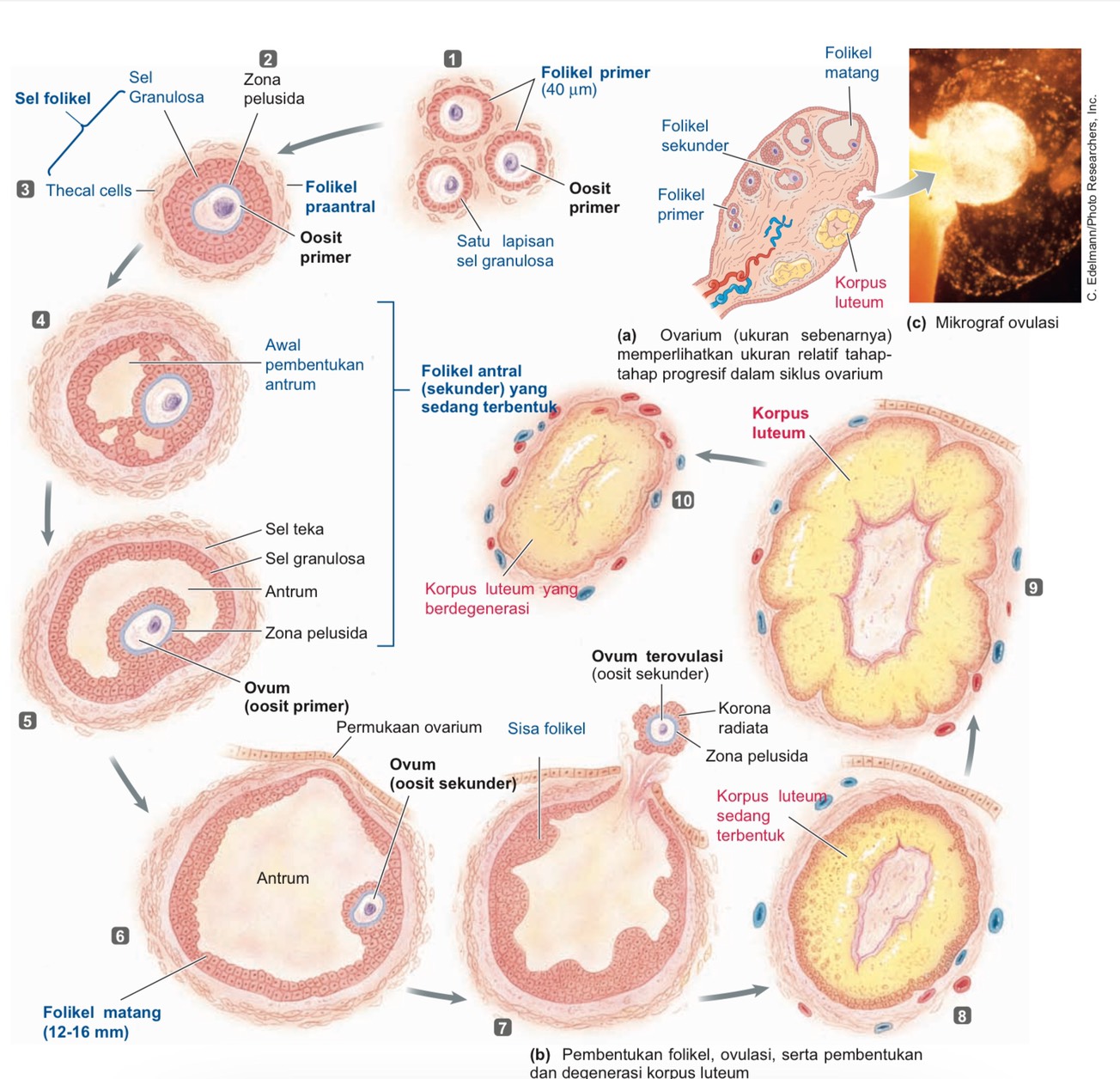 7
Pasca 8 jam lonjakan LH (mid-cycle surge LH)  terjadi OVULASI (ekstrusi oosit sekunder)

Lonjakan LH menyebabkan peningkatan jumlah reseptor LH di sel granulosa



Fase folikular berhenti disini
dan menjadi awal Fase luteal
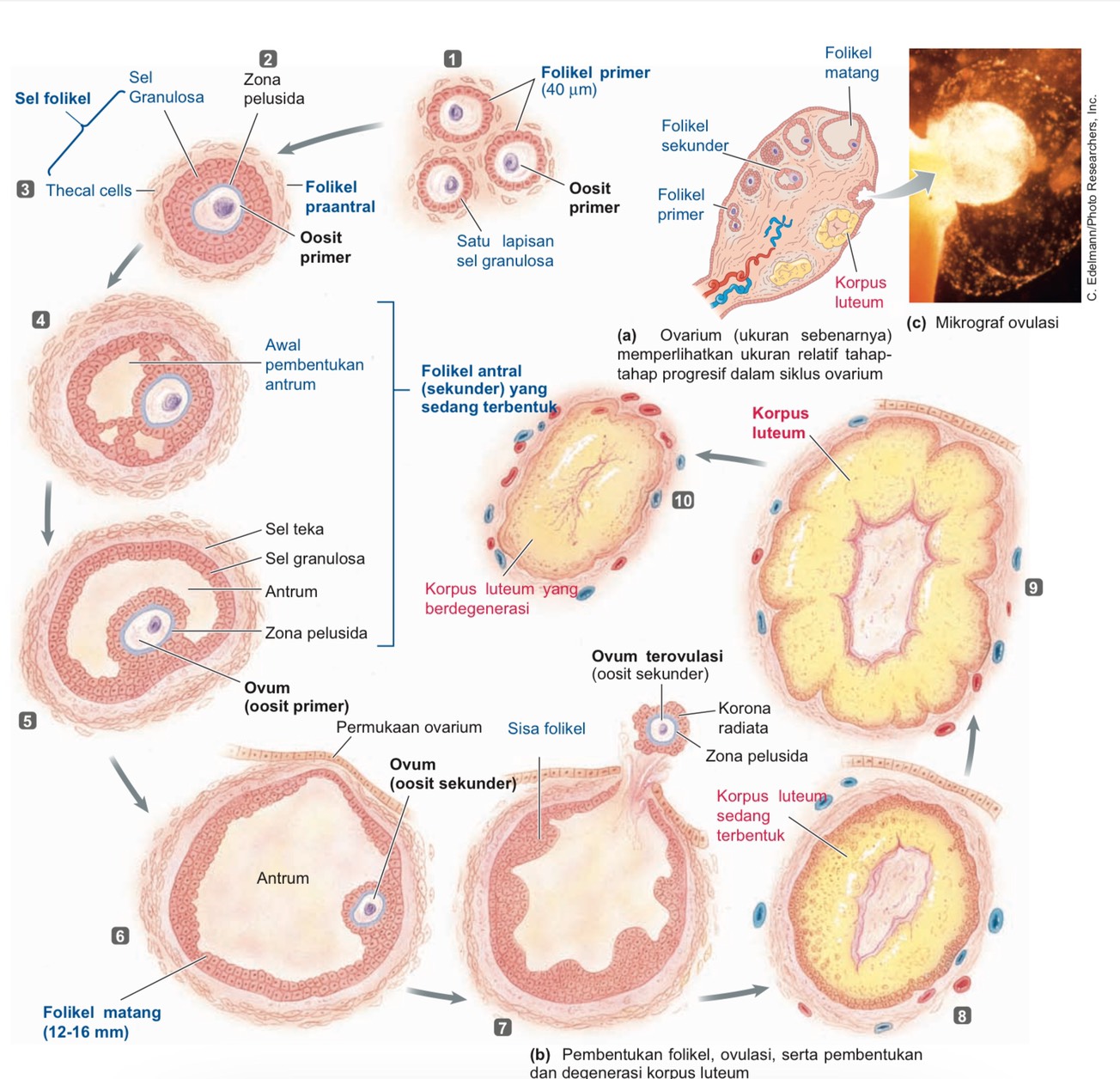 8
Memasuki fase luteal

Folikel rupture berkembang menjadi Korpus luteum dibawah LH

Jumlah reseptor LH di sel granulosa korpus luteum meningkat  Sekresi progesterone meningkat yang penting untuk uterus

Sekresi estrogen meningkat
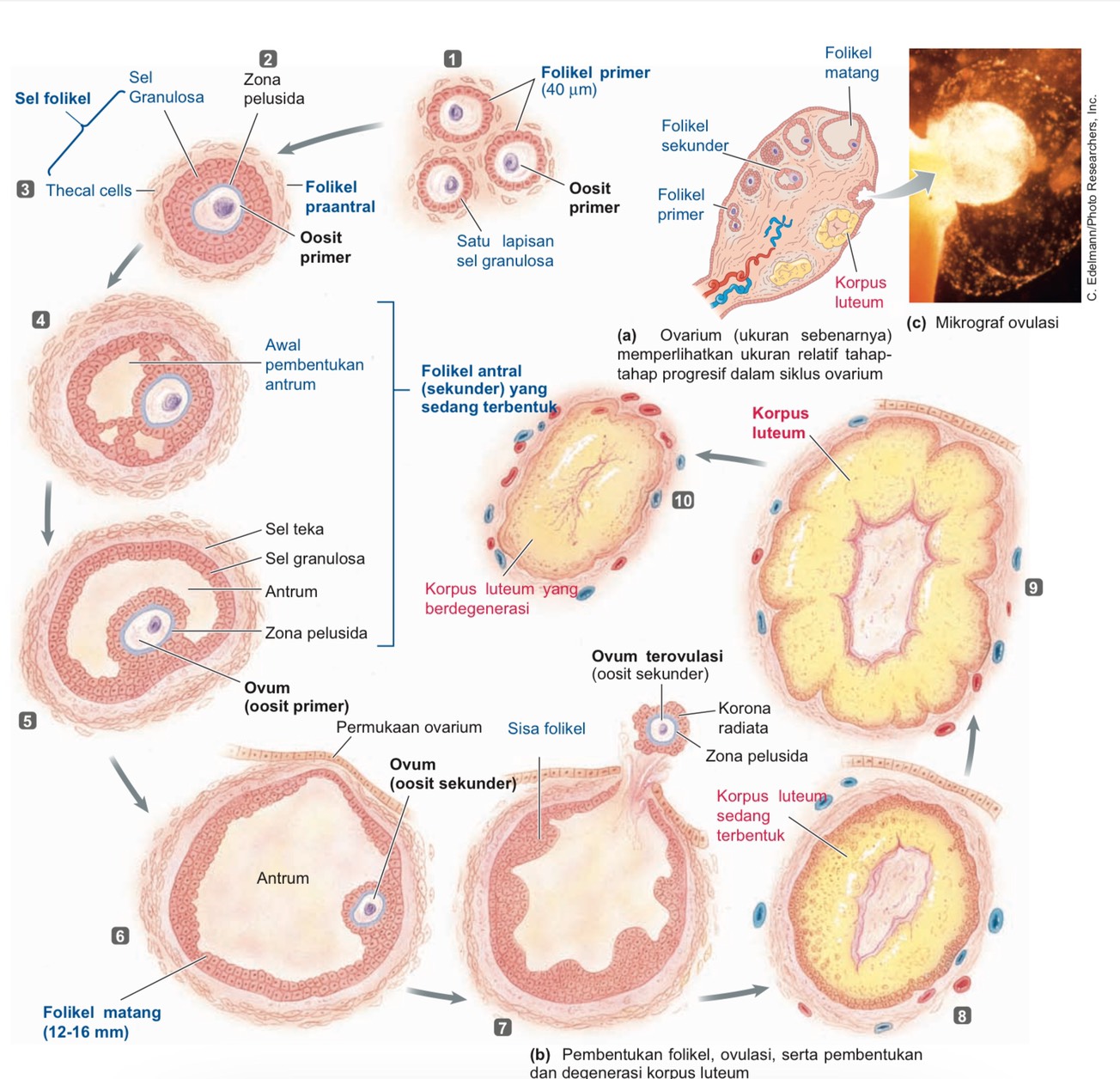 9
9
Sekresi progesterone terus meningkat melebihi peningkatan estrogen
Progesteron tinggi  feedback negative FSH dan LH  LH menurun  perkembangan korpus luteum terhambat


Korpus luteum berdegenerasi akibat penurunan LH
Progesteron dan estrogen menurun drastic  Prostaglandin  vasokonstriksi pembuluh endometrium
Fase luteal berakhir
10
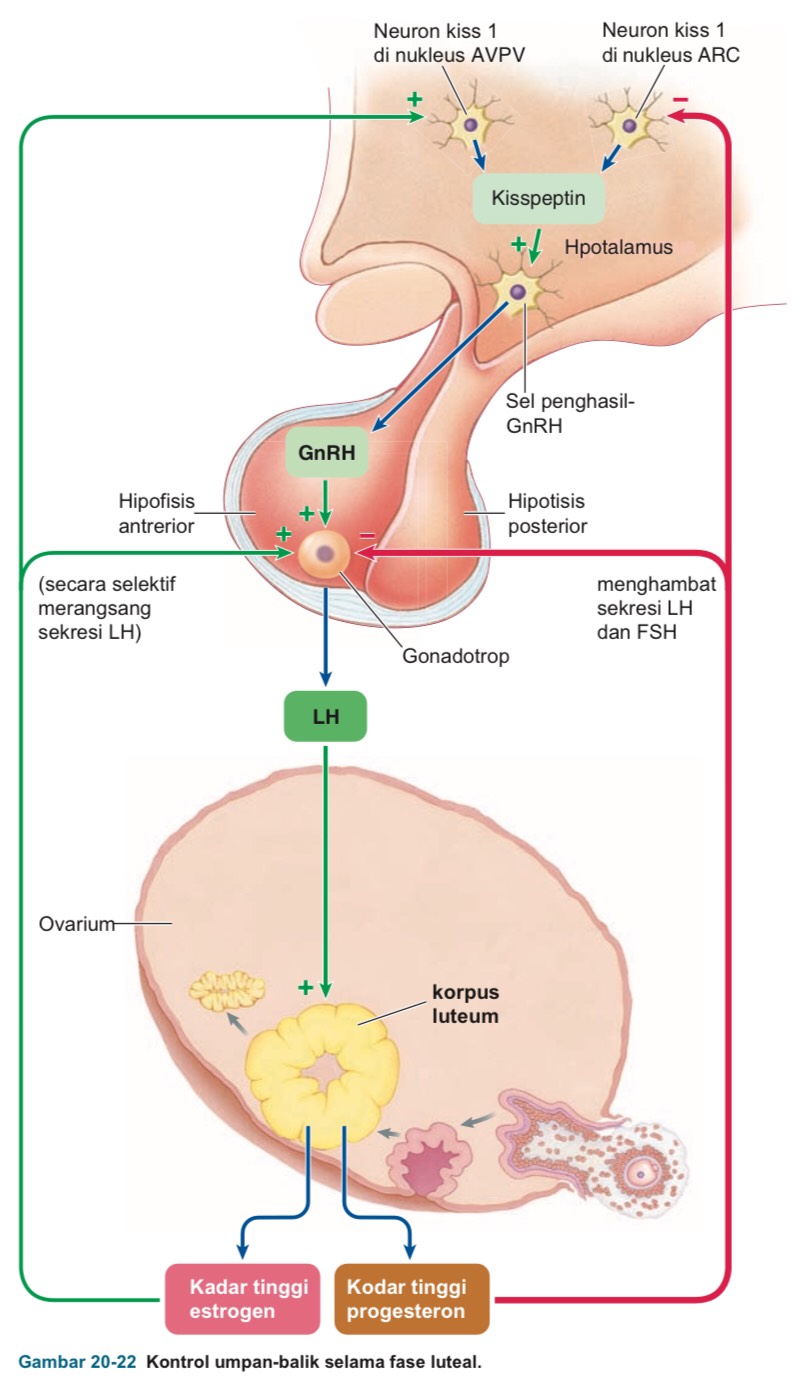 SIKLUS Uterus
Fase Proliferasi
Fase dimana terjadi penebalan endometrium oleh estrogen yang berasal dari pembentukan folikel.
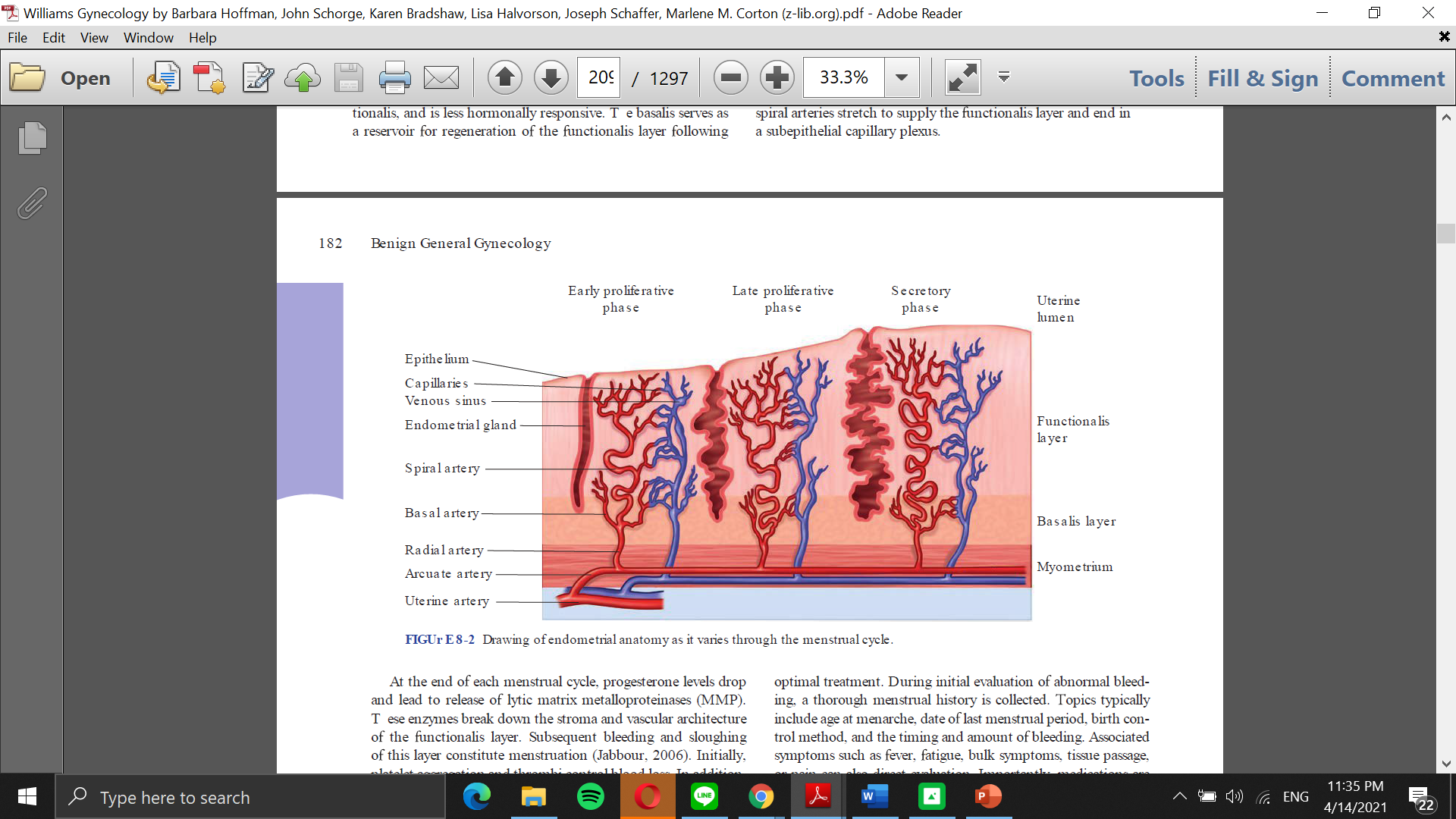 Fase Sekretorik atau Progestasional
Progesteron mengubah endometrium menjadi jaringan kaya vascular, kelenjar lebih aktif
Fase Menstruasi
Penurunan tajam progesterone dan estrogen  Lapisan endometrium stratum fungsionalis meluruh
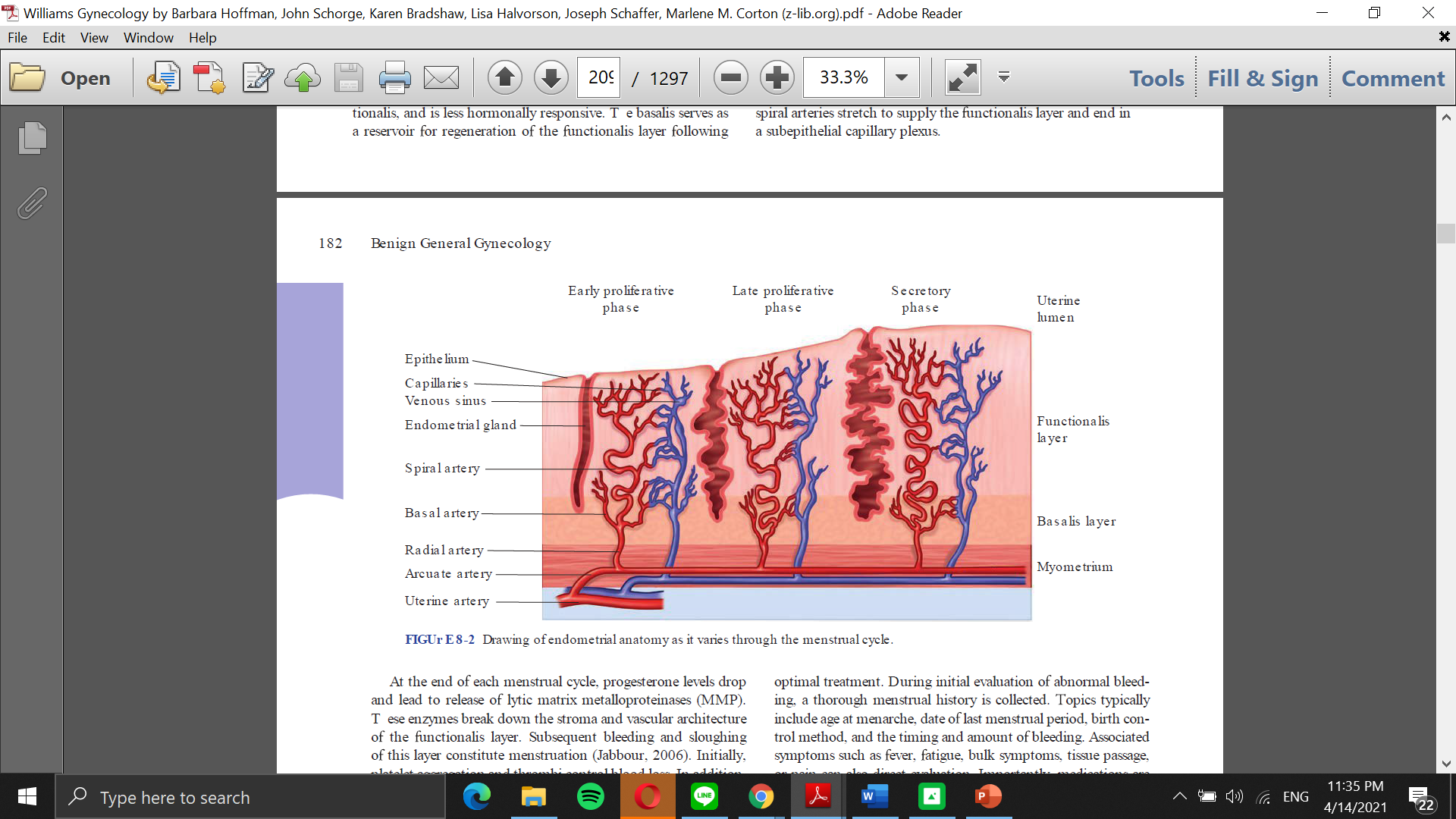 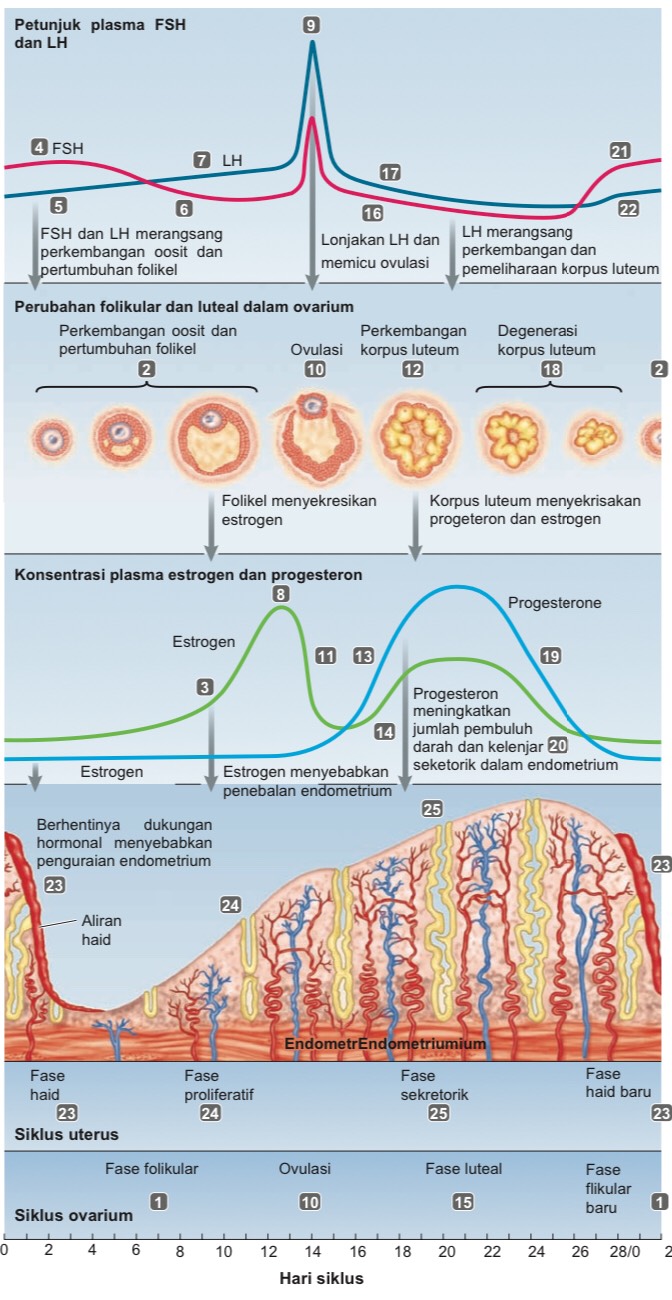 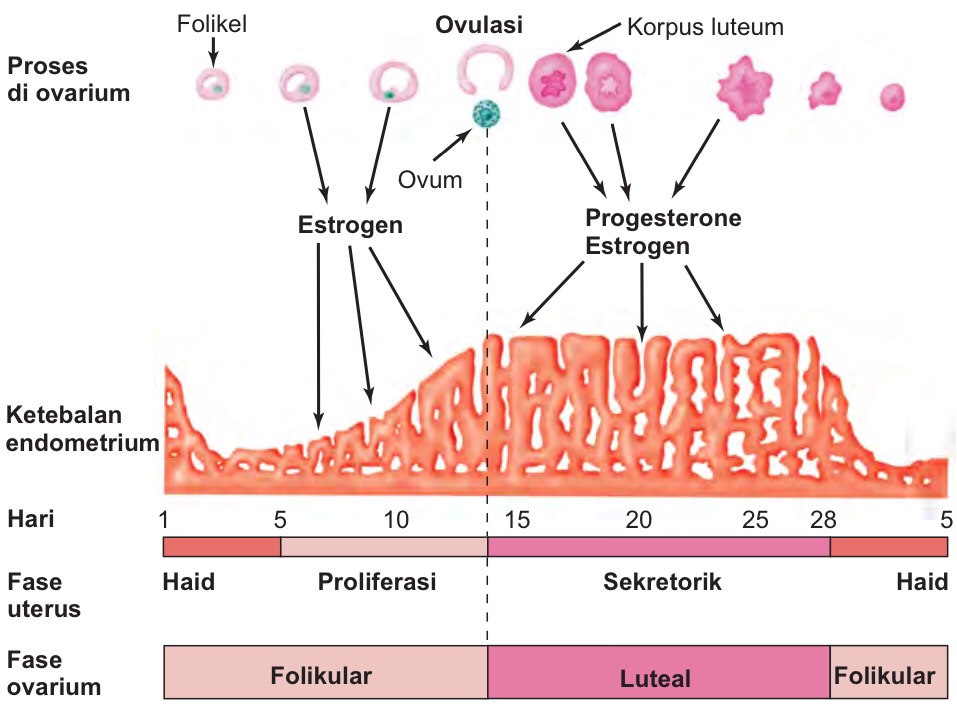 RESOURCES
Ganong Buku Ajar Fisiologi Kedokteran
Introduction to Human Physiology - Lauralee Sherwood
Williams Gynecology
Ilmu Kebidanan Sarwono Prawirohardjp
NCBI
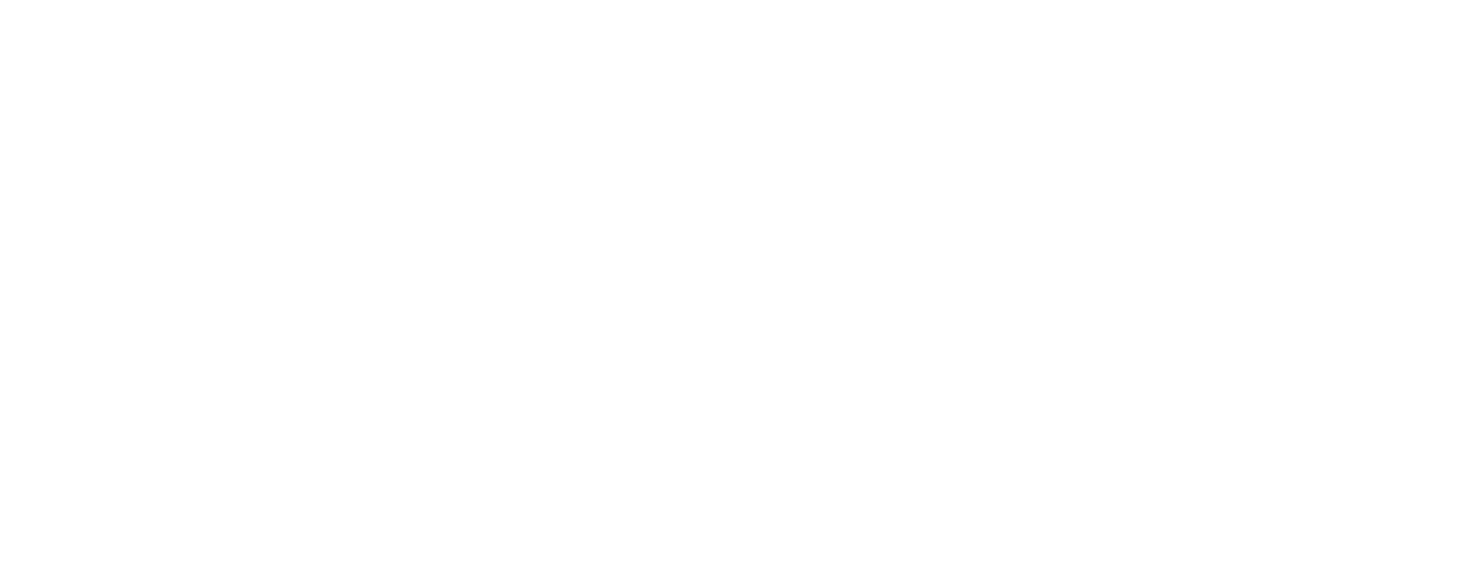